Today we are reading…Light and Shadow
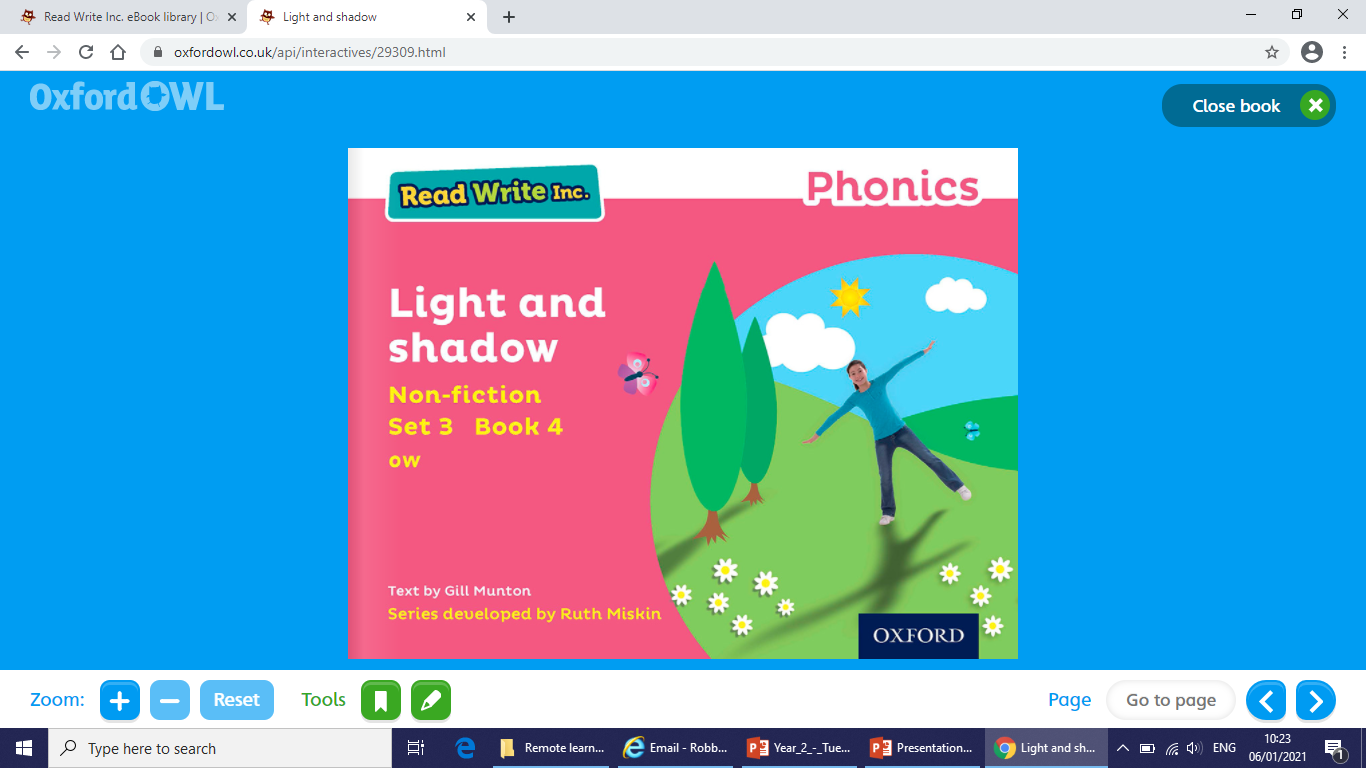 How to get to the book:
1. Log in to Oxford Owl
2. Click on Read Write Inc eBook library 
3. Click on Light and Shadow (pink)
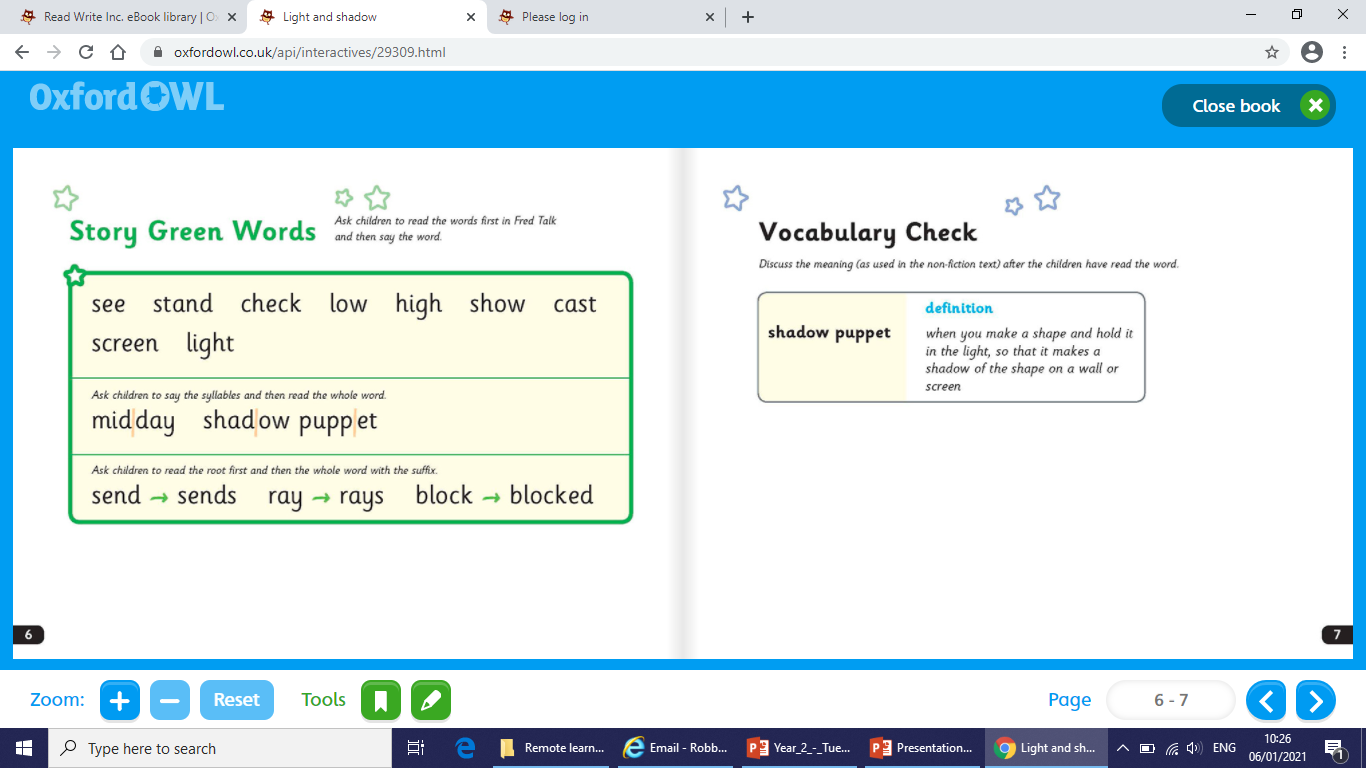 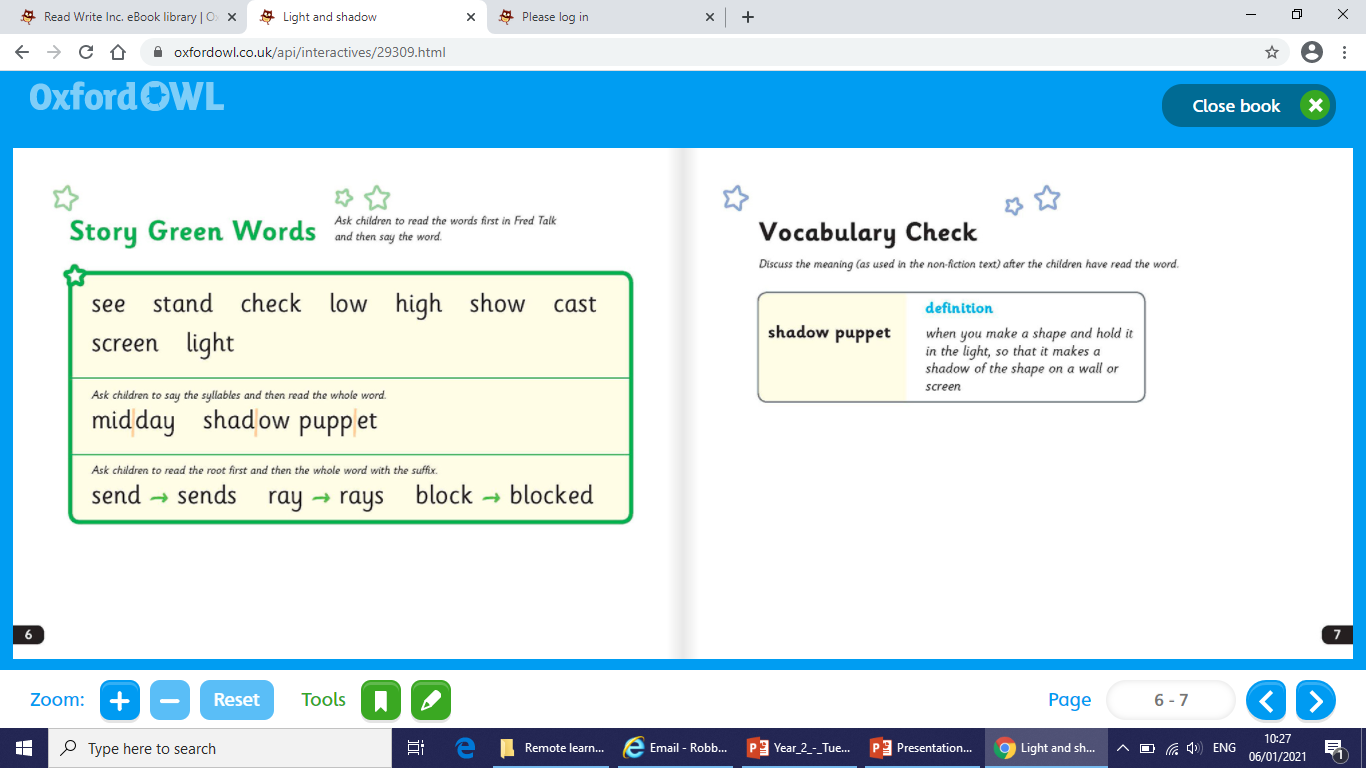 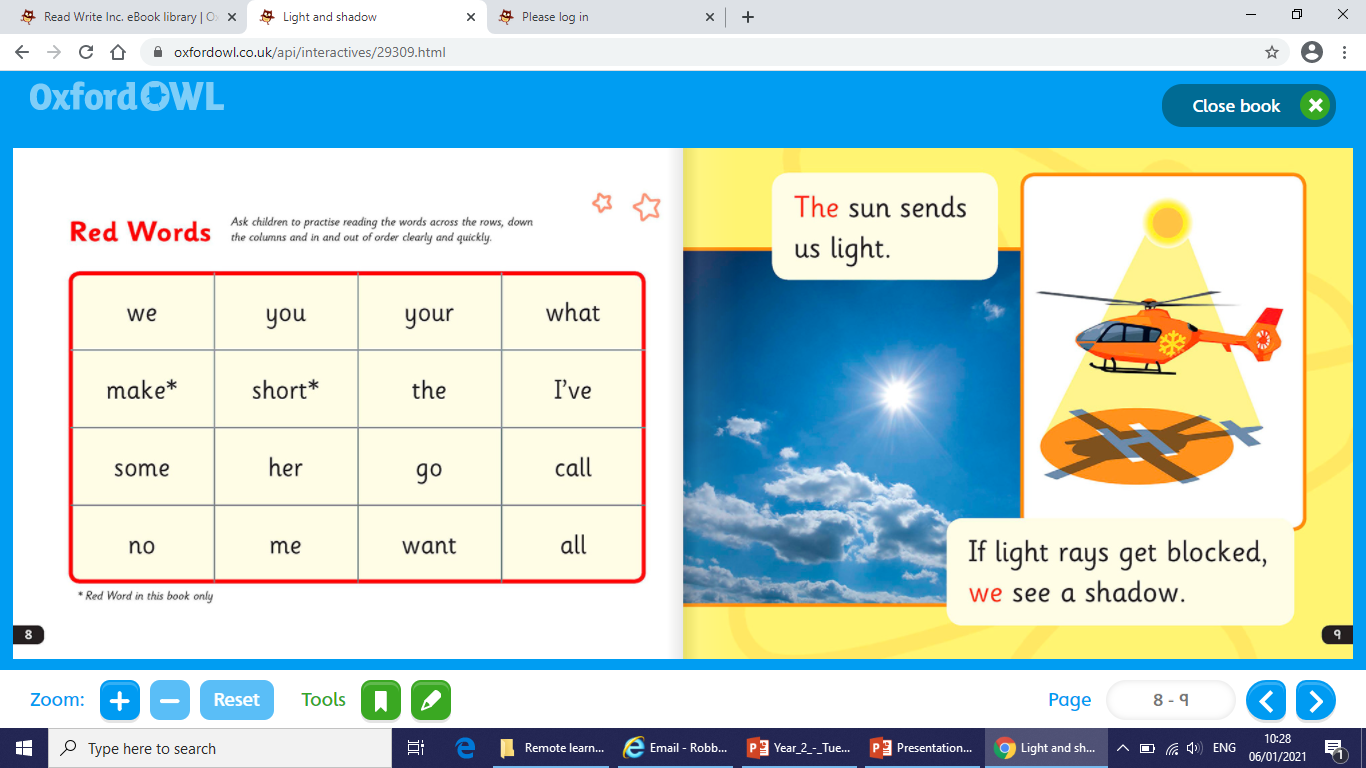 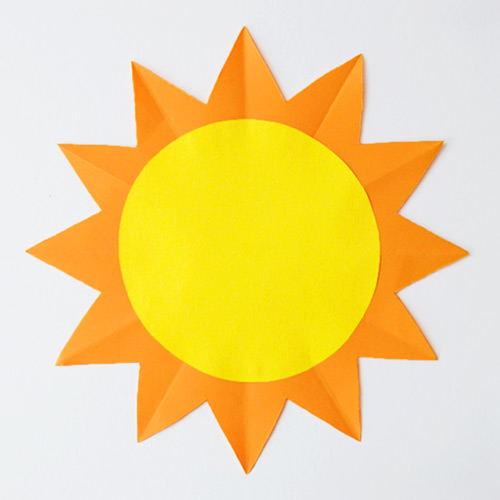 Page 9
Question: What happens if light rays get blocked?
Page 10
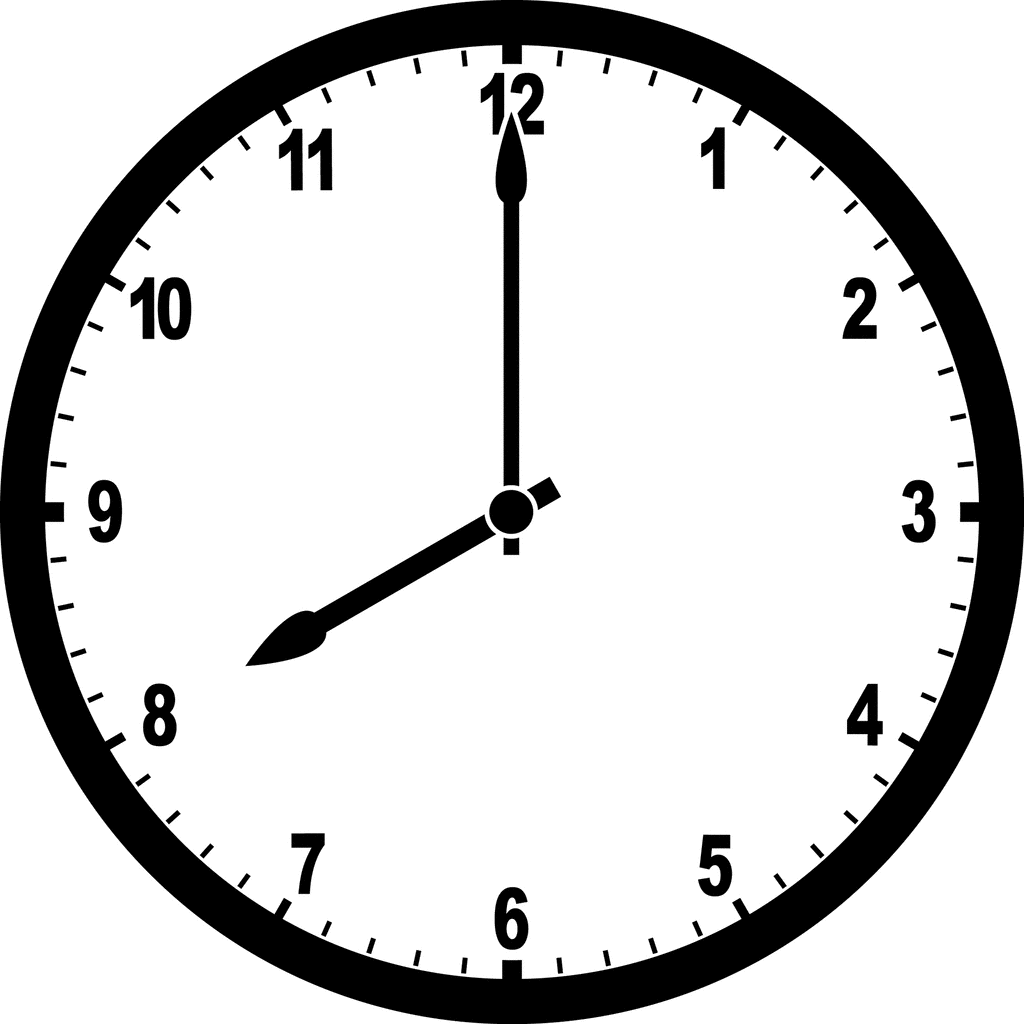 Question: What happens to the shadow at 8 o’clock?
Page 11
Question: What happens to the shadow at midday?
Page 12
Question: What happens if the sun is low?
Page 13
Question: What happens if the sun is high?
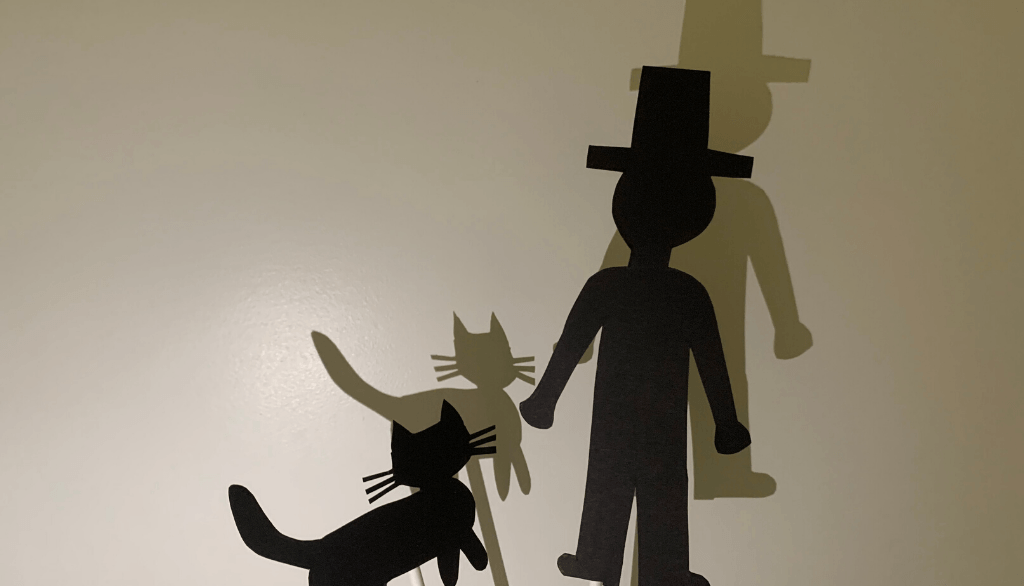 Page 14-15
Question: How do shadow puppets work?
Page 16
Question: What could you use to make a shadow puppet?